Travel broadens our mind
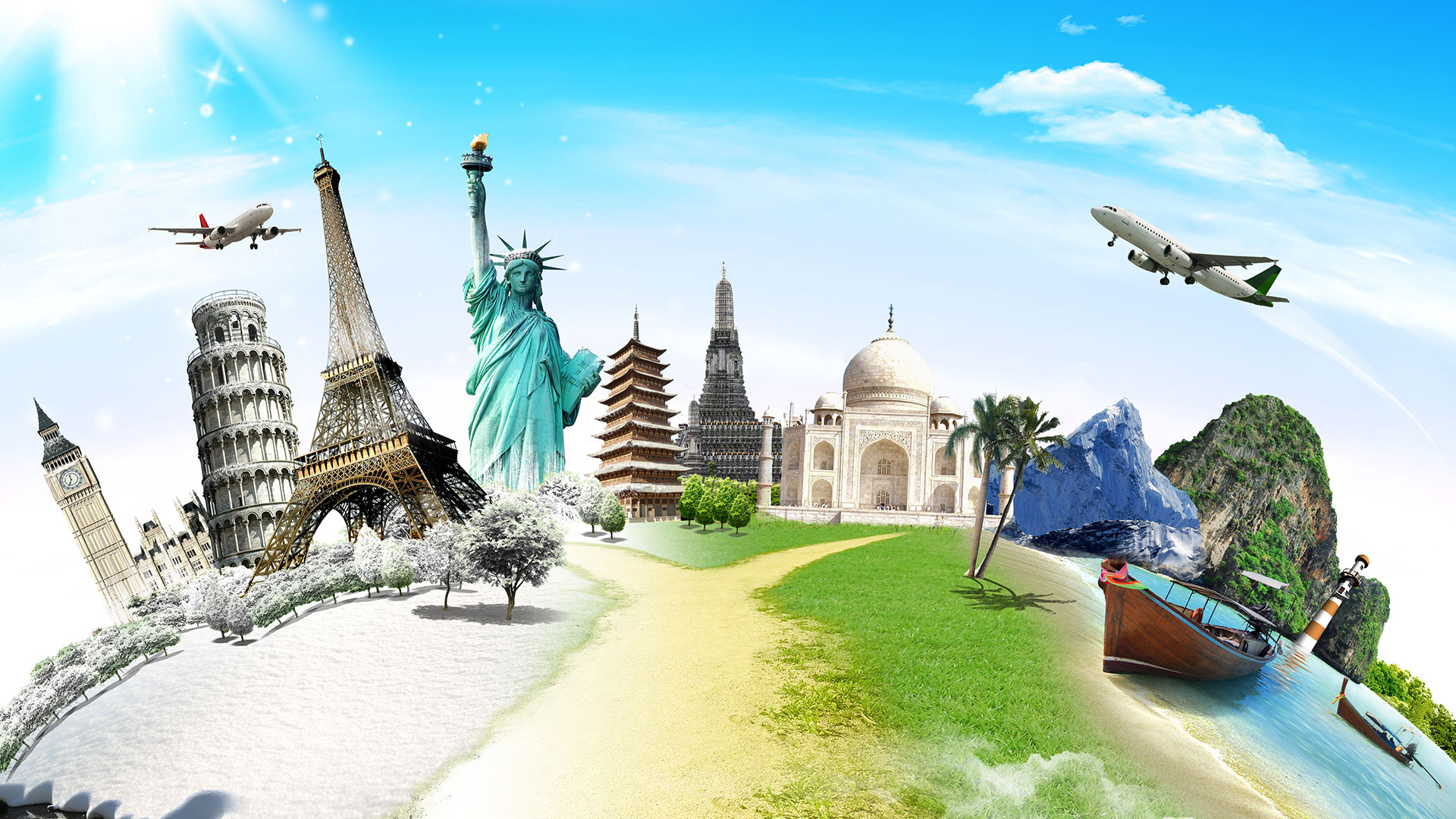 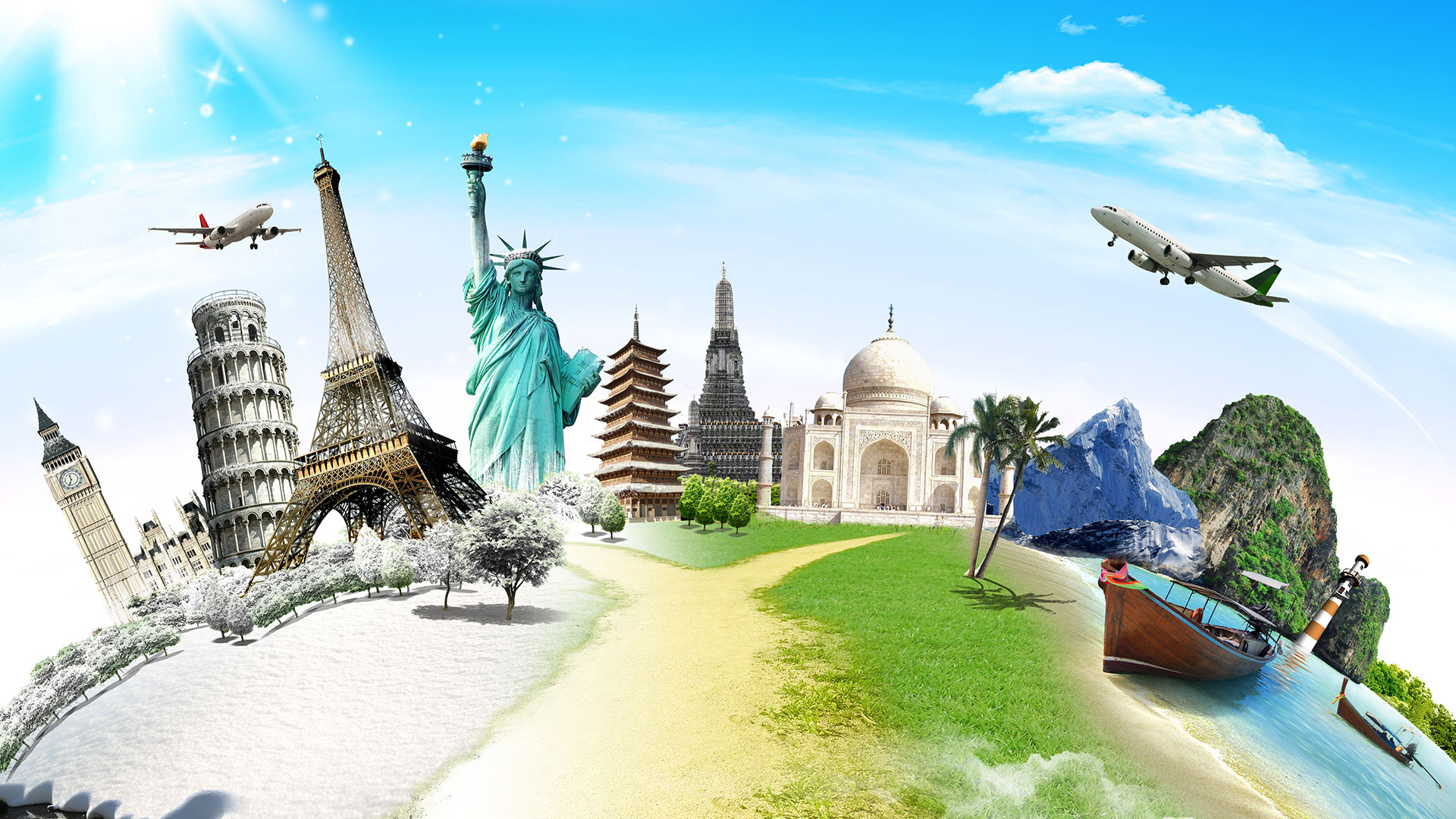 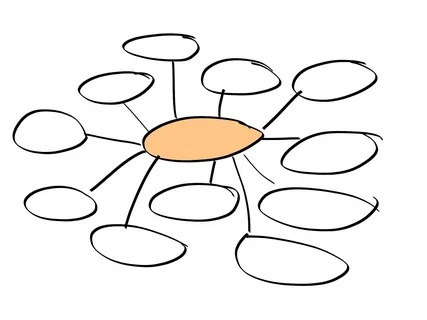 ?
?
?
language
rainy weather
?
?
Culture Shock 
(reasons)
?
?
?
?
British cuisine
?
Social etiquette
?
“What causes culture shock in the UK?”
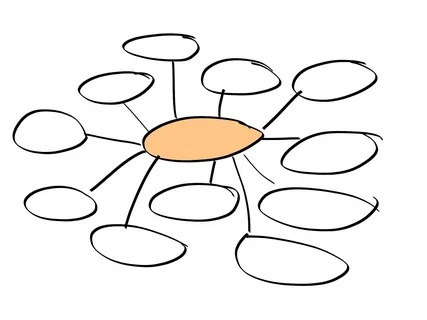 Culture Shock 
(reasons)
?
Social etiquette
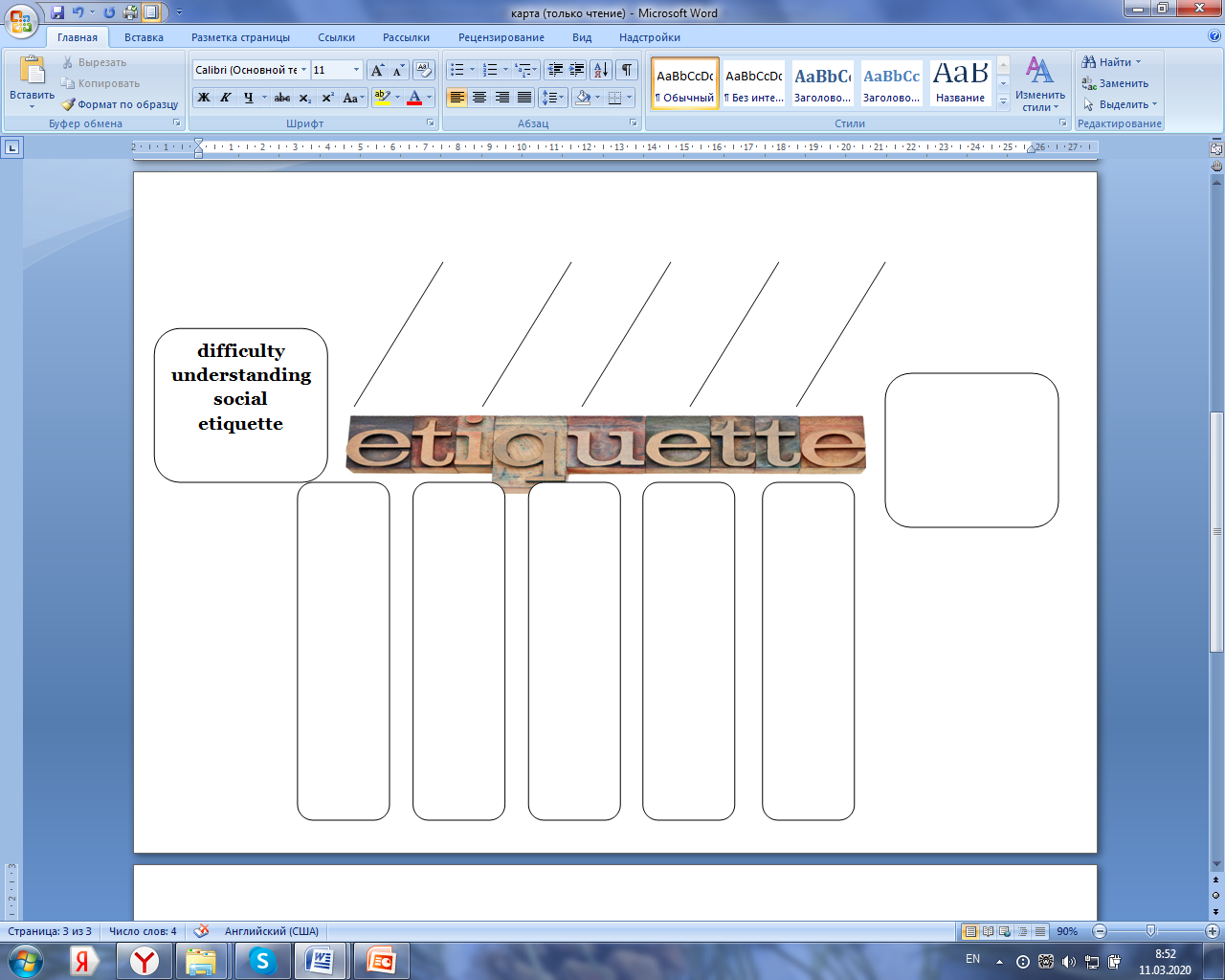 behaviour outside
greetings
table manners
gestures
idioms
British social etiquette
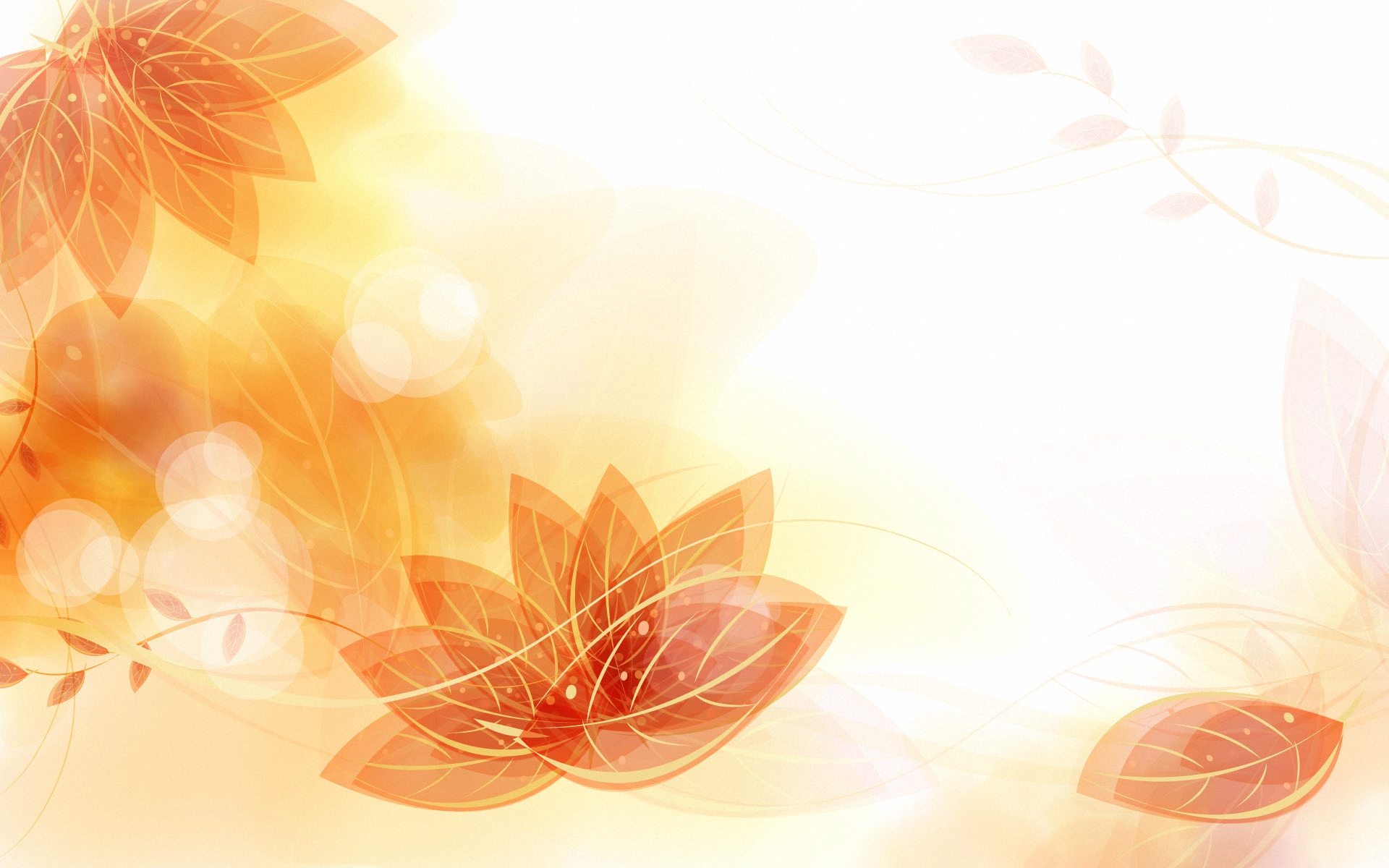 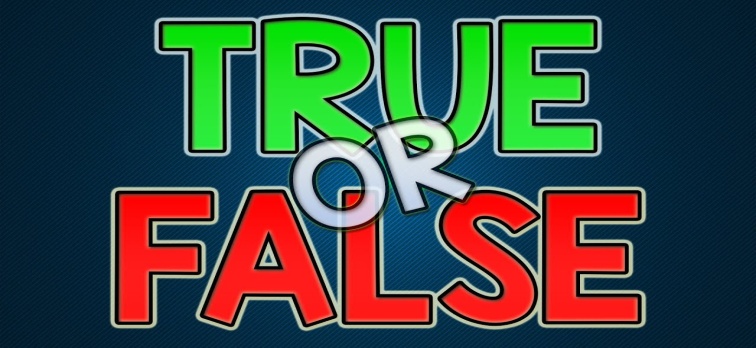 If you are meeting someone for the 
first time, kiss the person on the cheek to greet.
2. You’d better make eye contact while speaking.
3. It’s polite to ask people about money.
4. It’s polite to take phone calls during mealtime. 
5. You mustn’t talk with your mouth full.
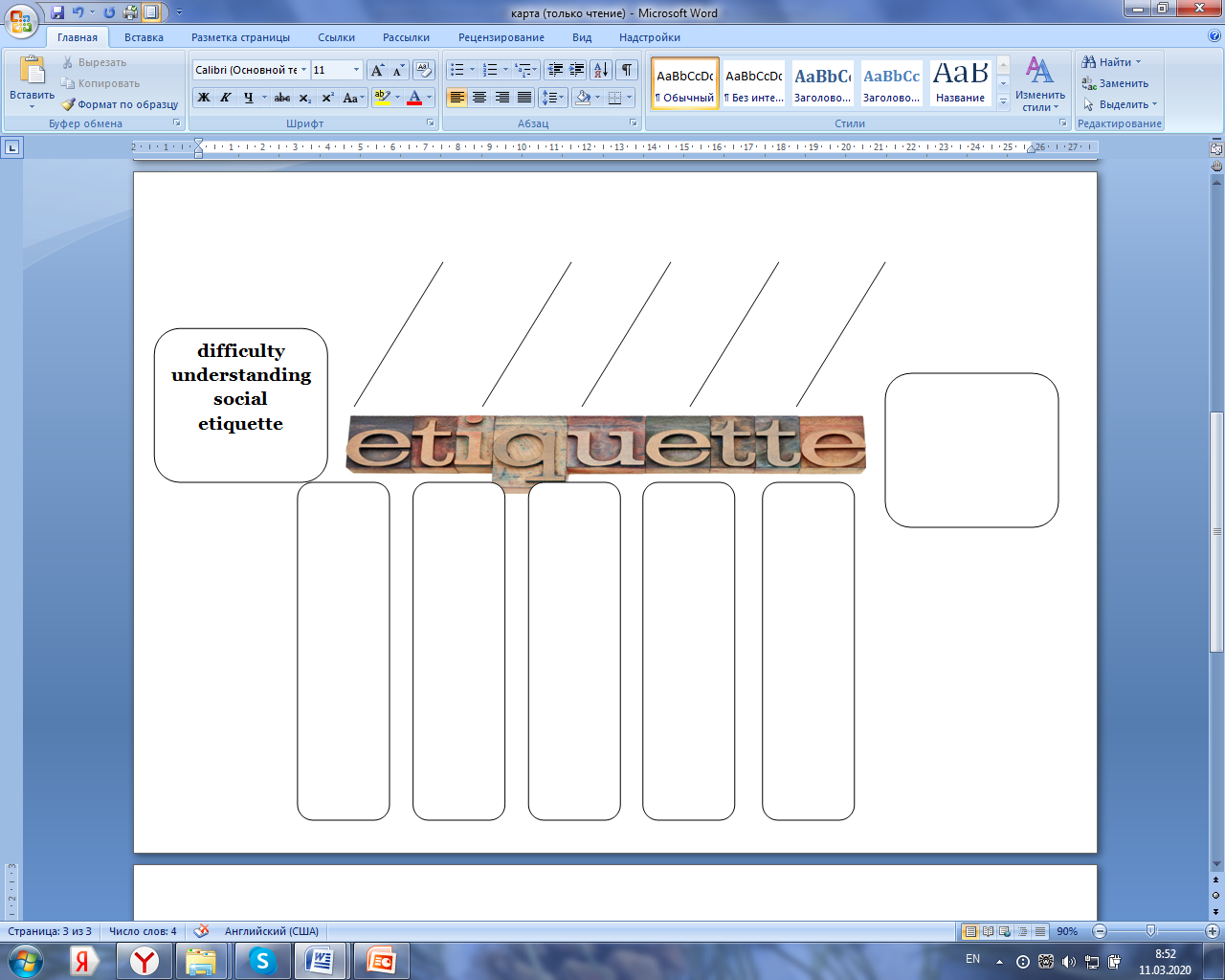 behaviour outside
greetings
table manners
gestures
idioms
?
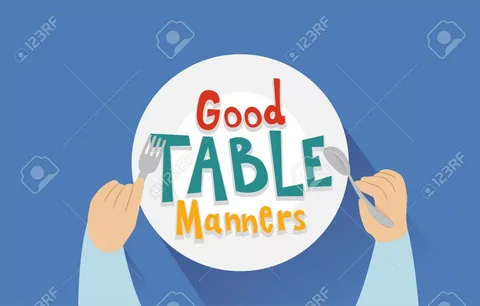 What should/shouldn’t people do at mealtime in Great Britain ?
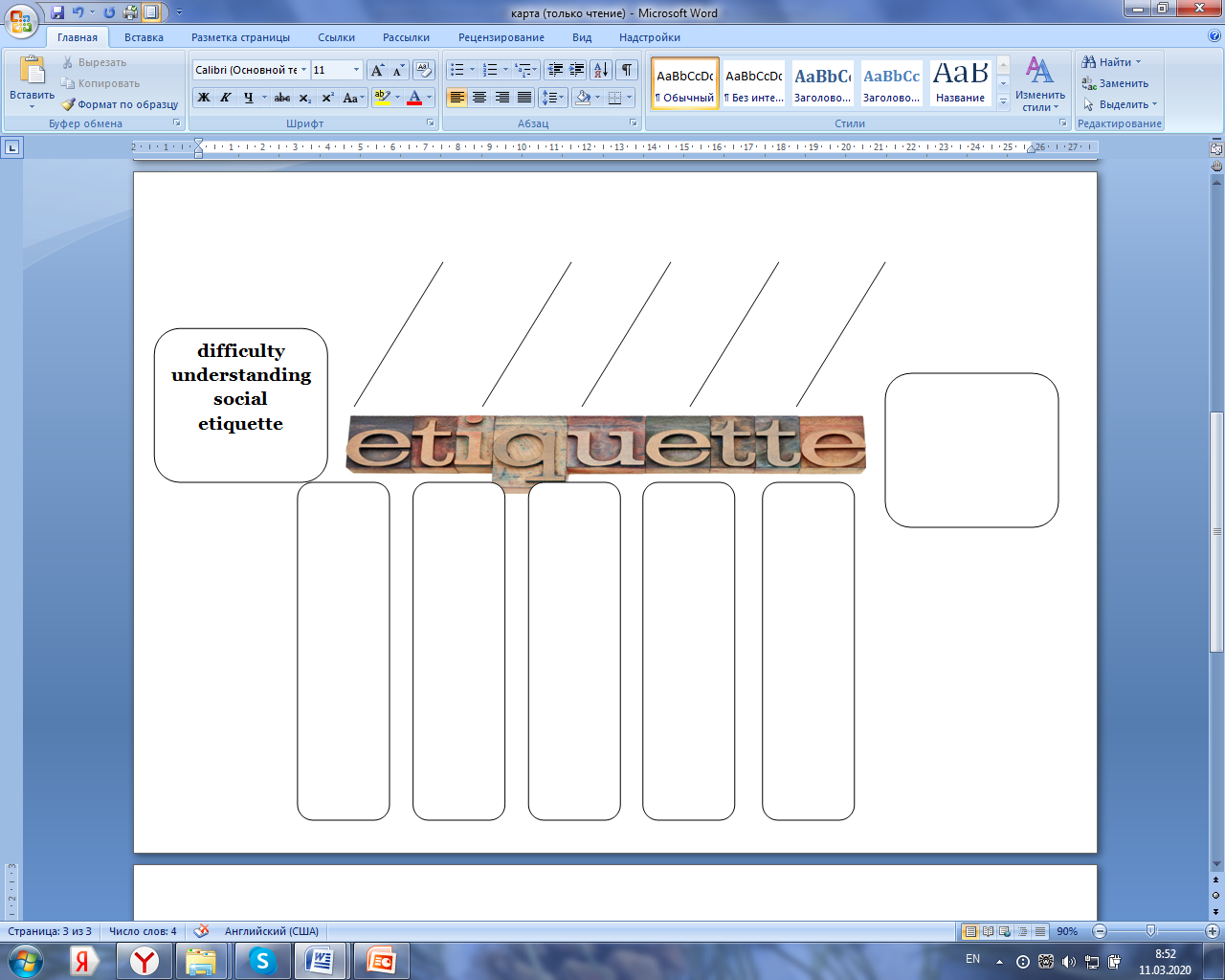 behaviour outside
greetings
table manners
gestures
idioms
?
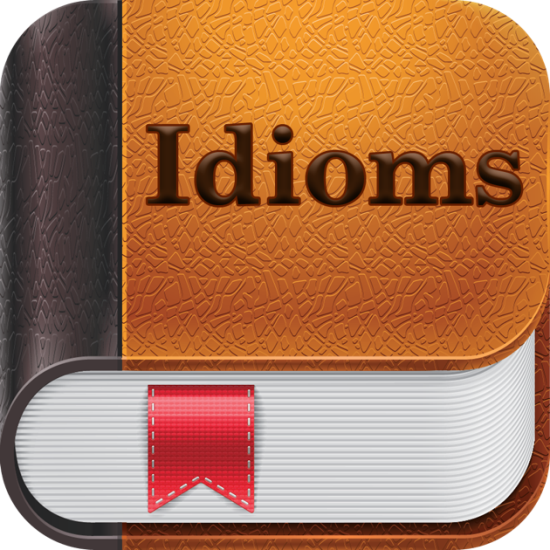 Enjoy your meal!
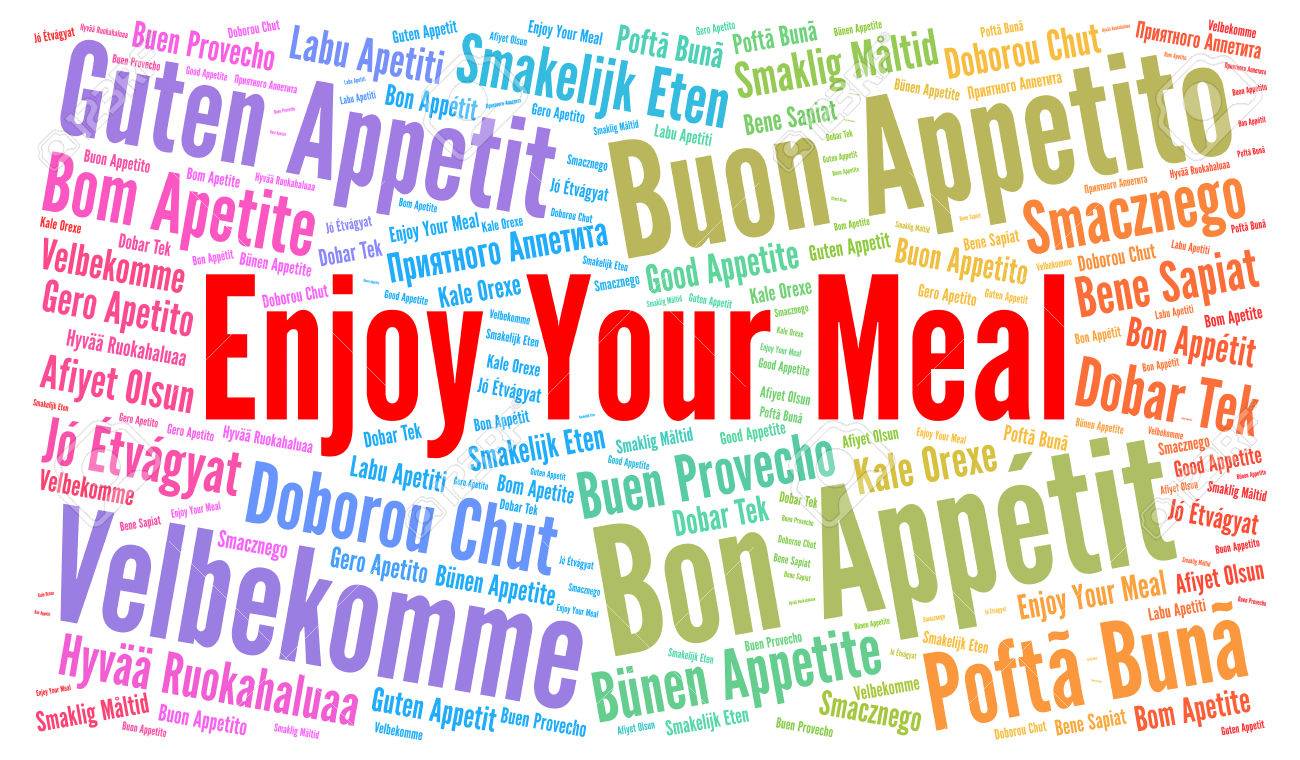 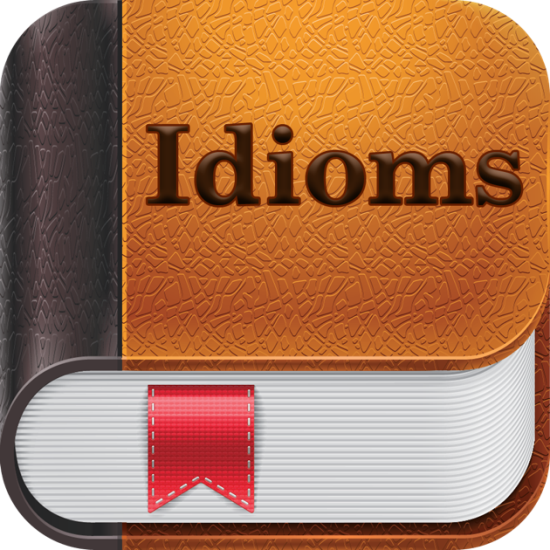 Help yourself (to)!
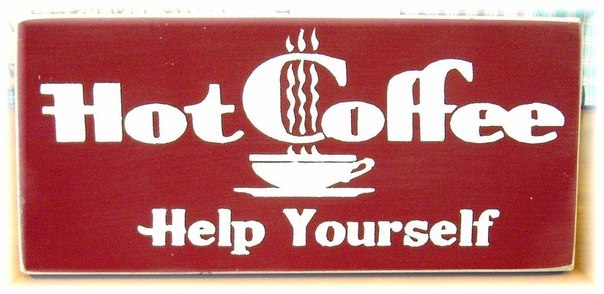 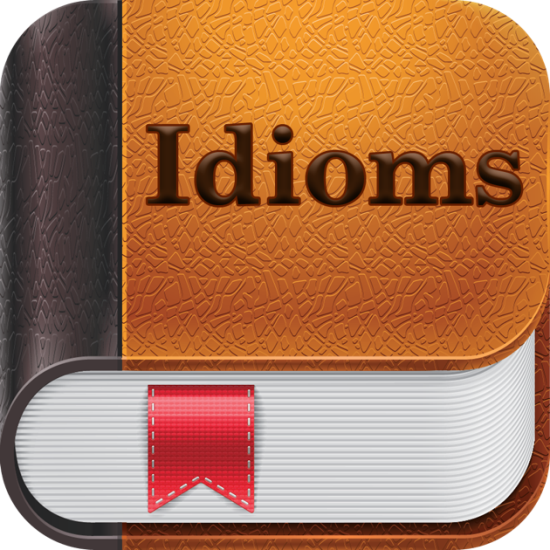 God bless you!
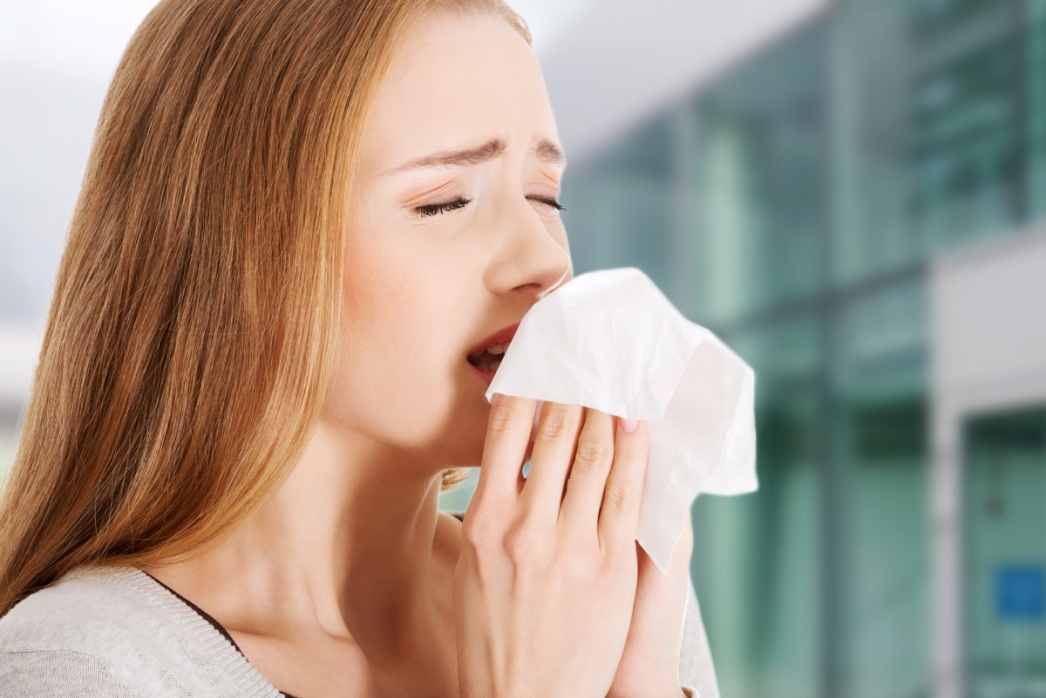 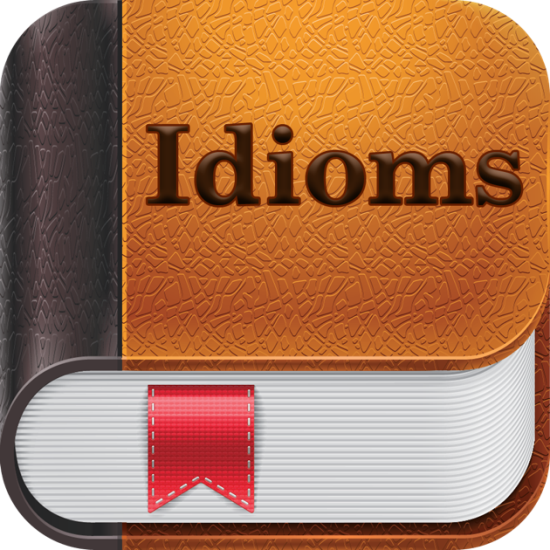 Break a leg!
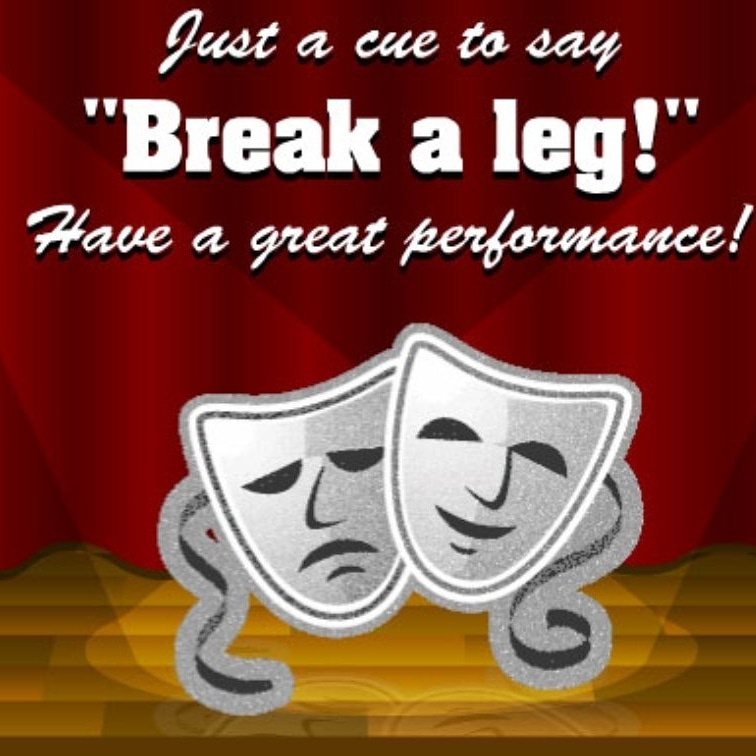 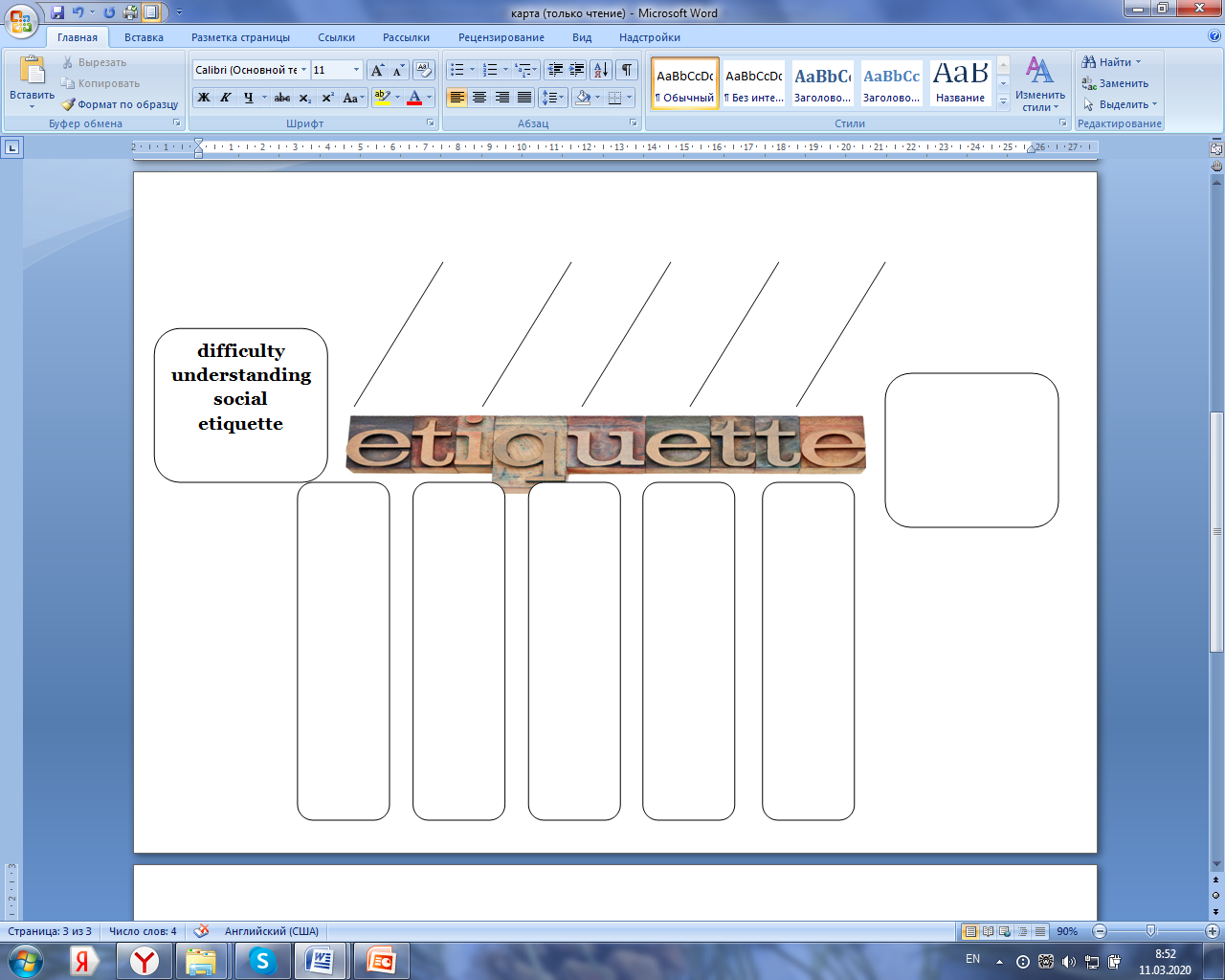 behaviour outside
greetings
table manners
gestures
idioms
?
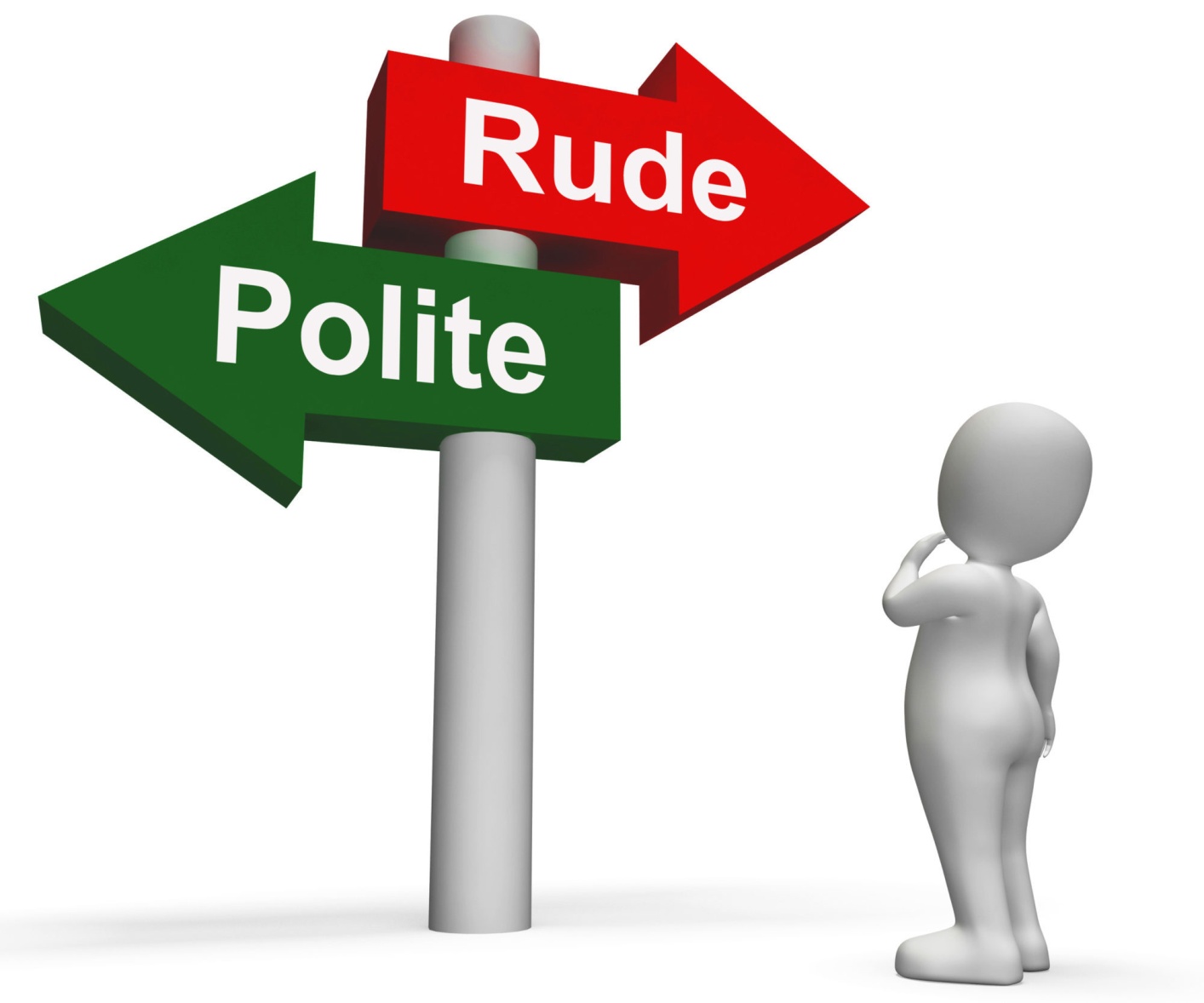 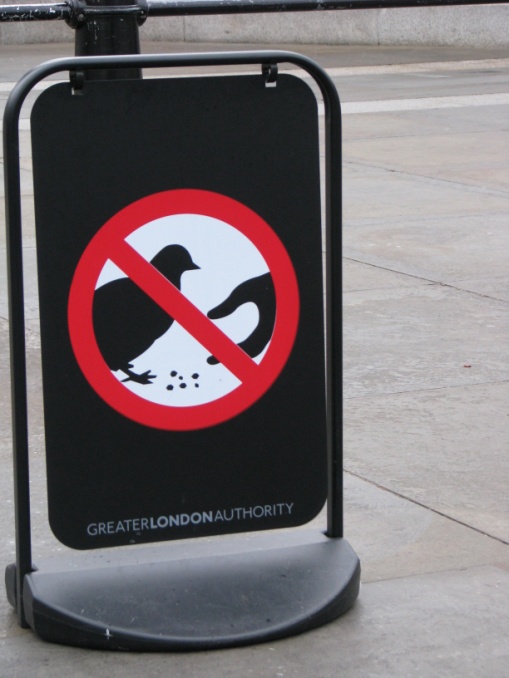 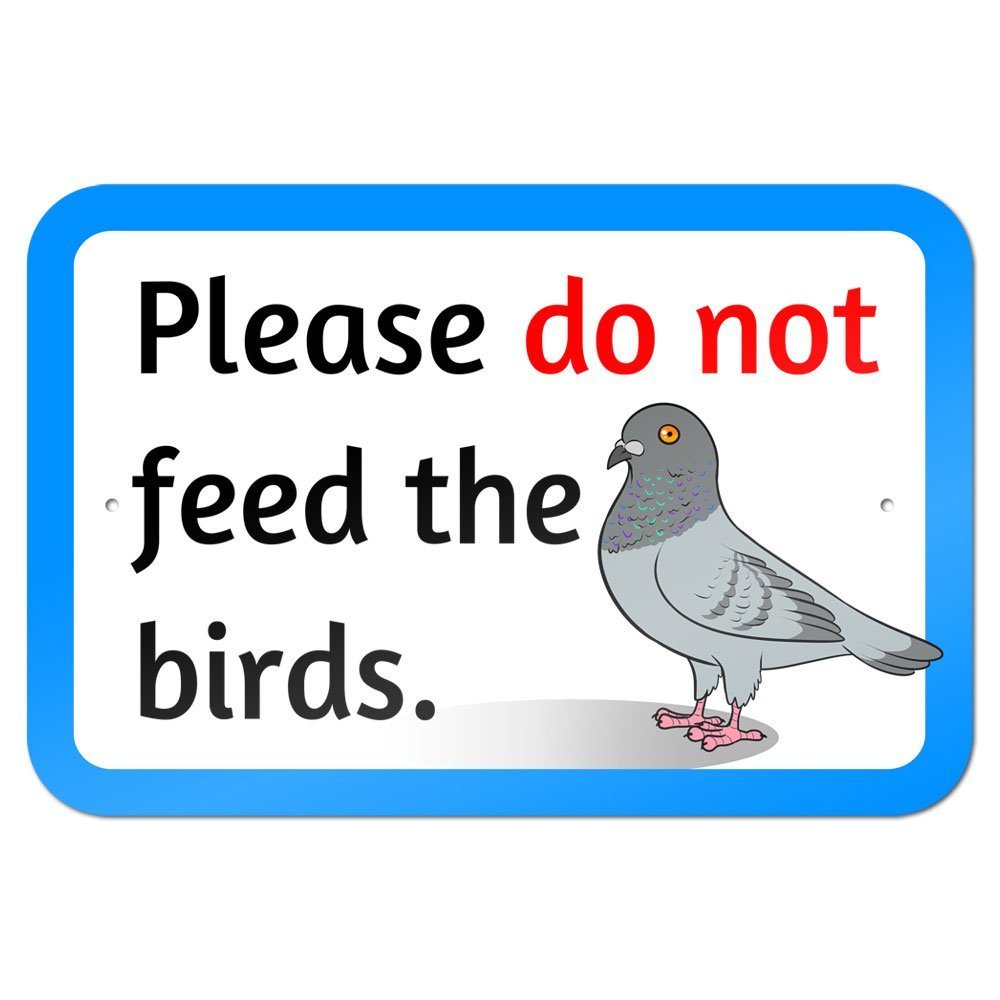 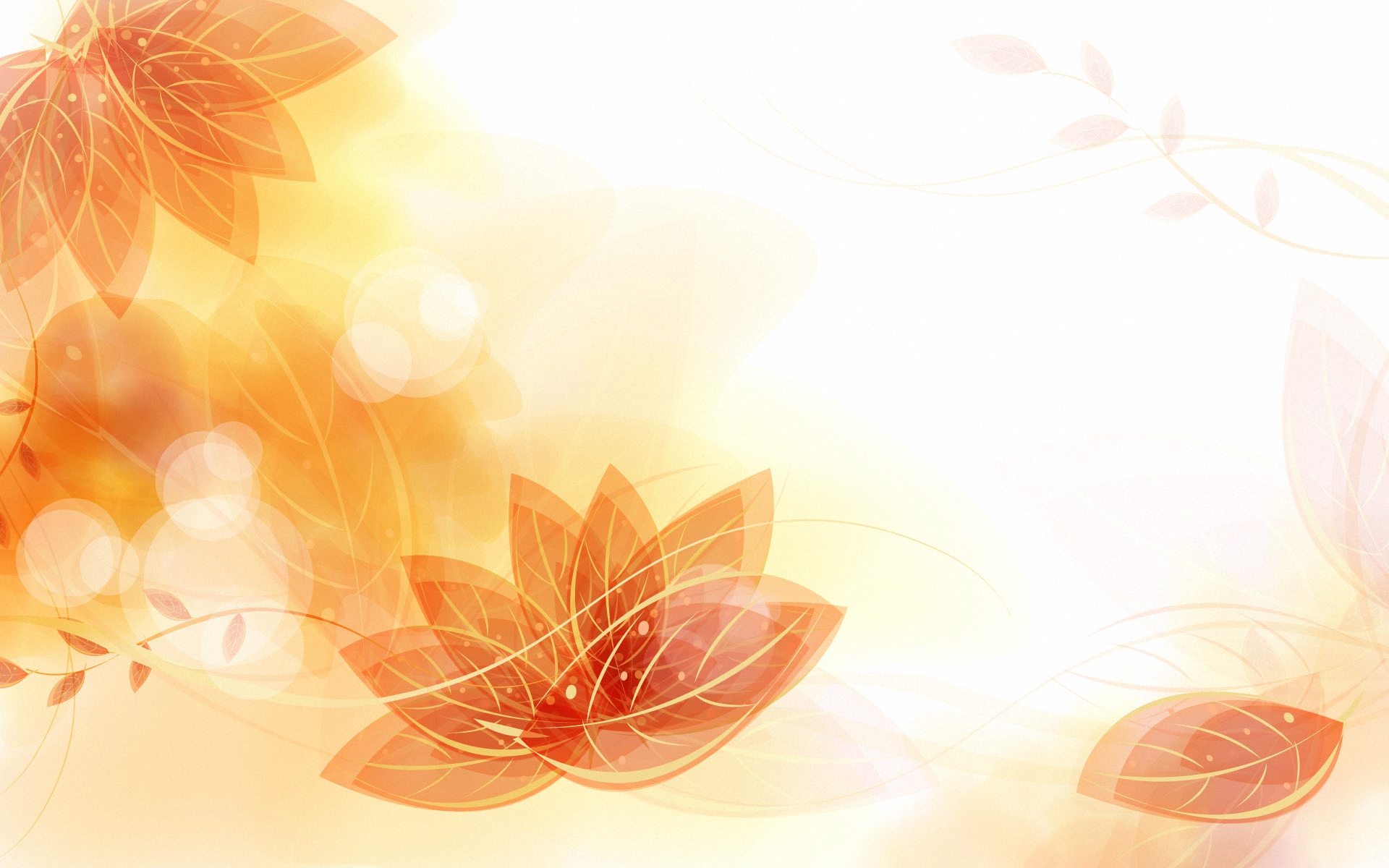 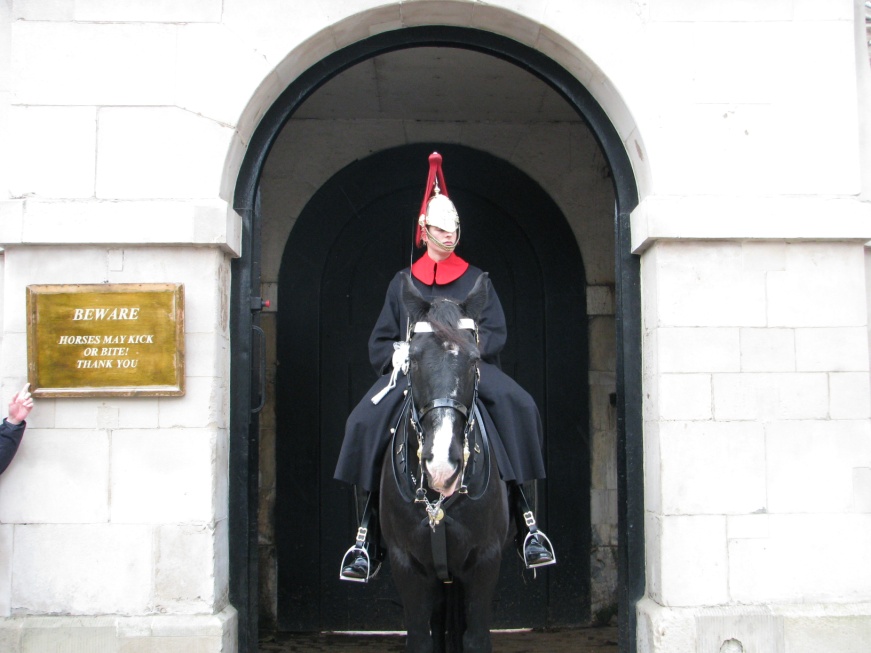 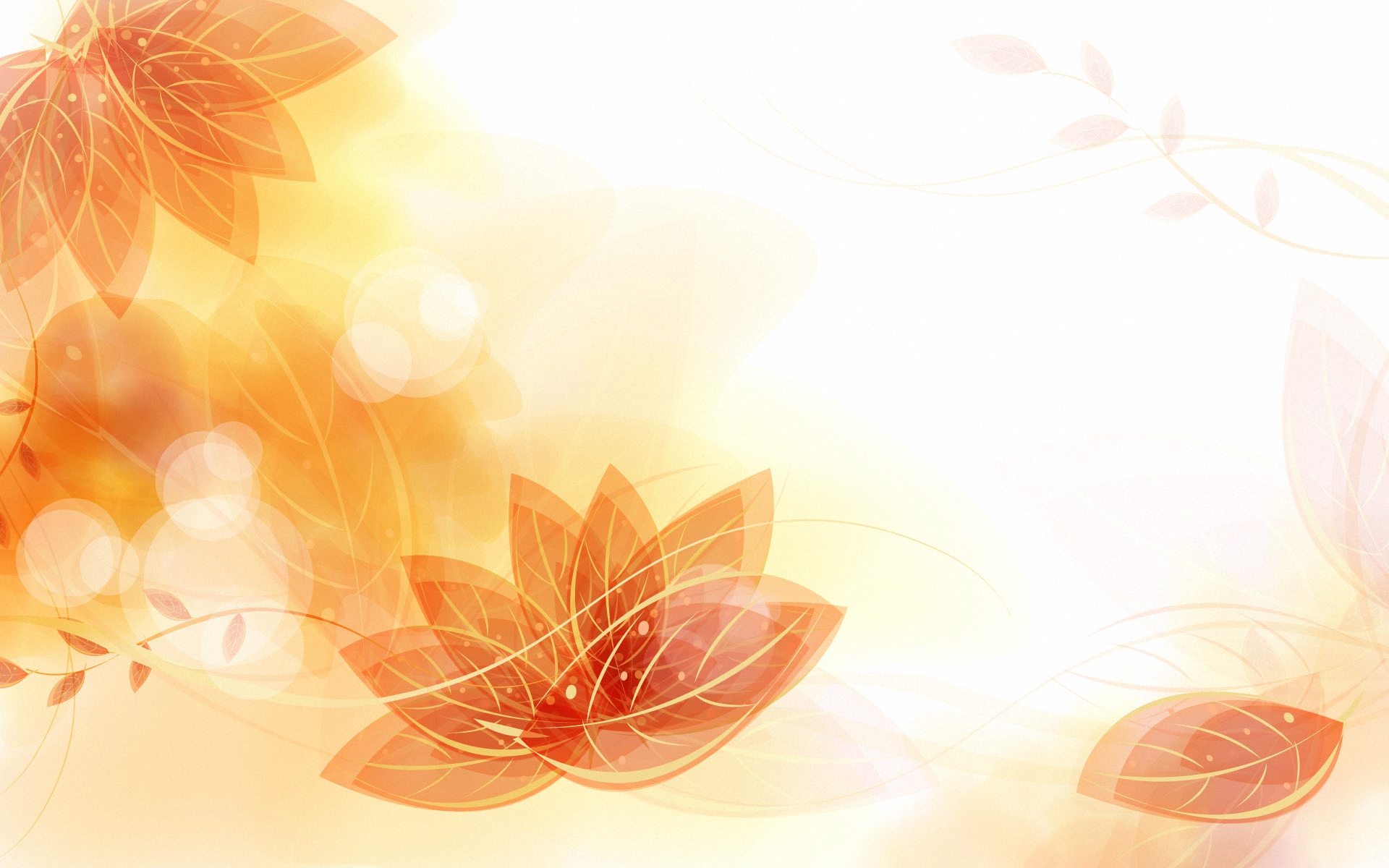 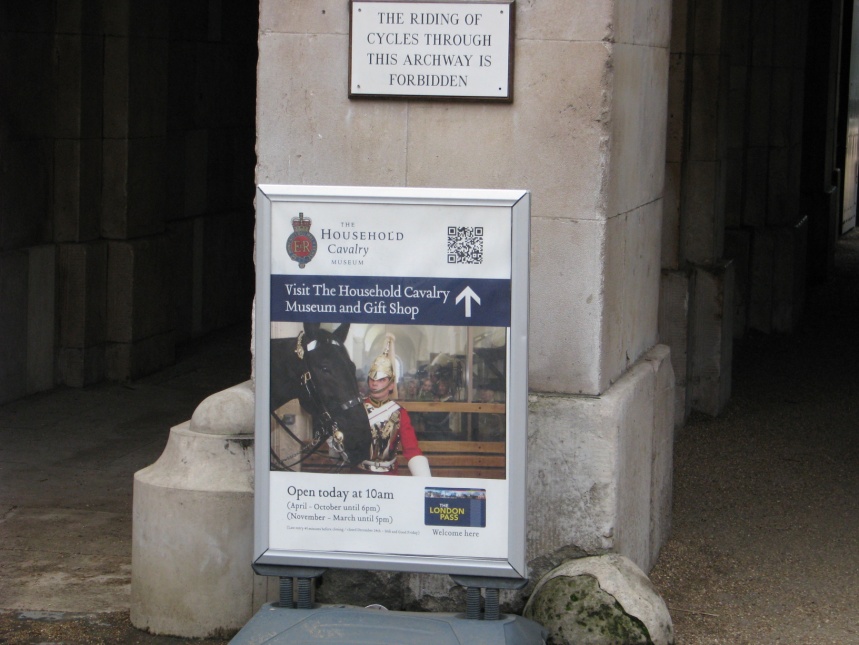 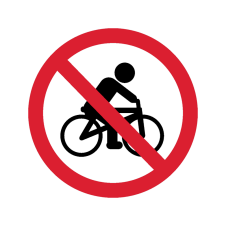 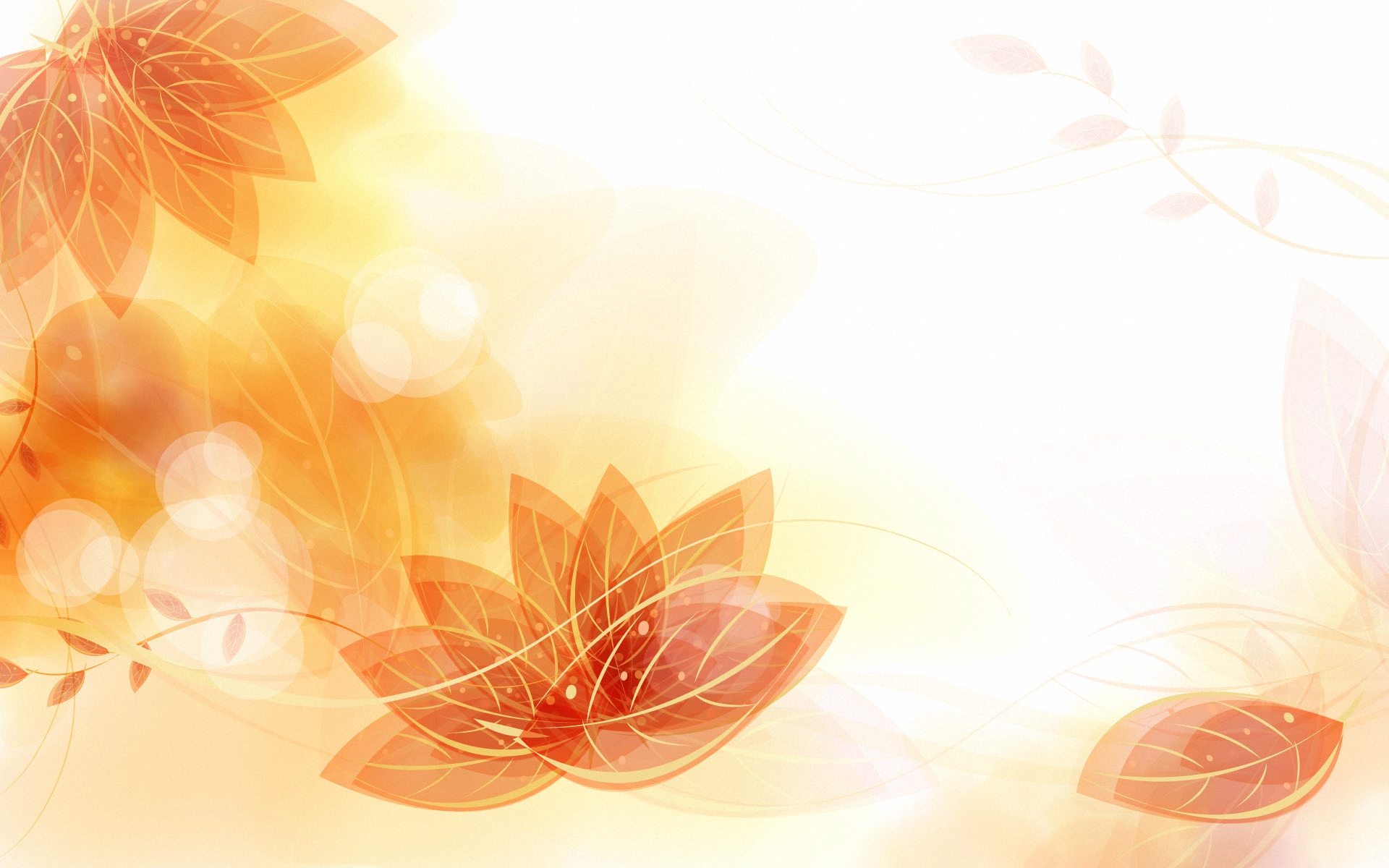 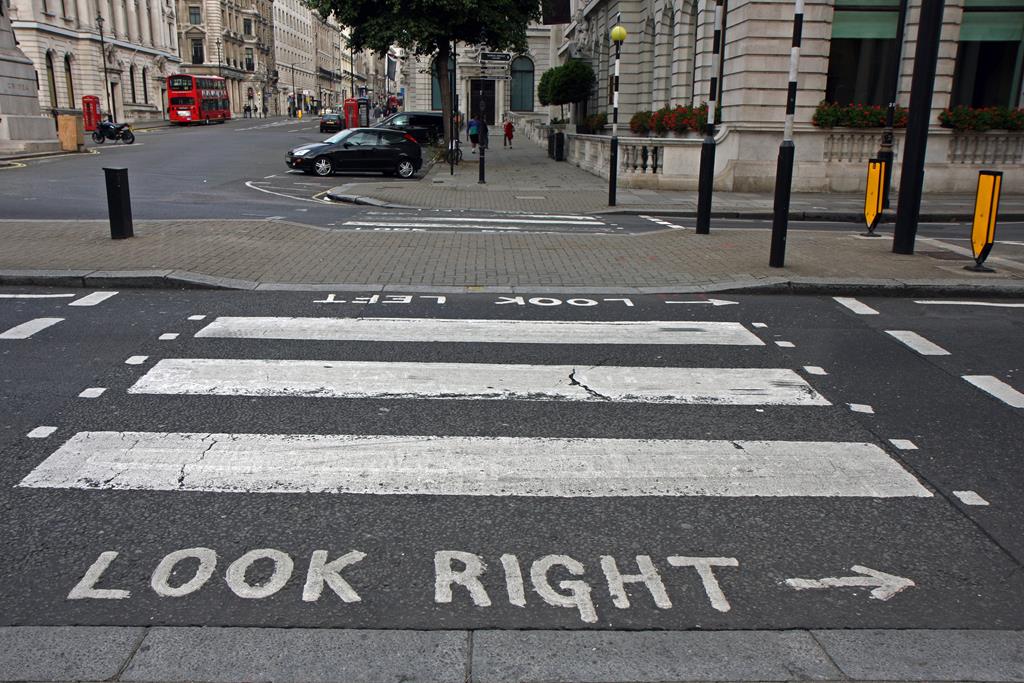 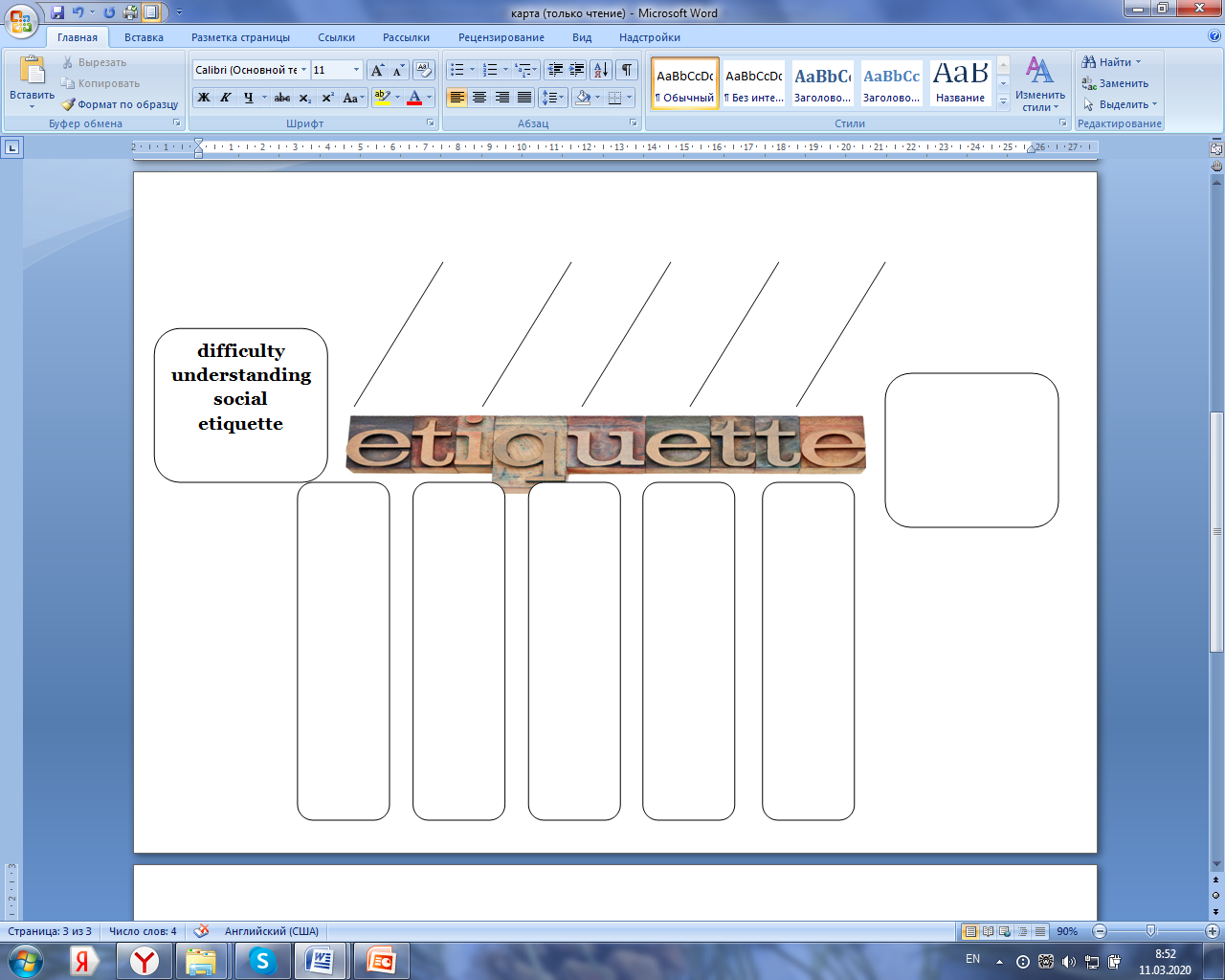 behaviour outside
greetings
table manners
gestures
idioms
?
Gestures
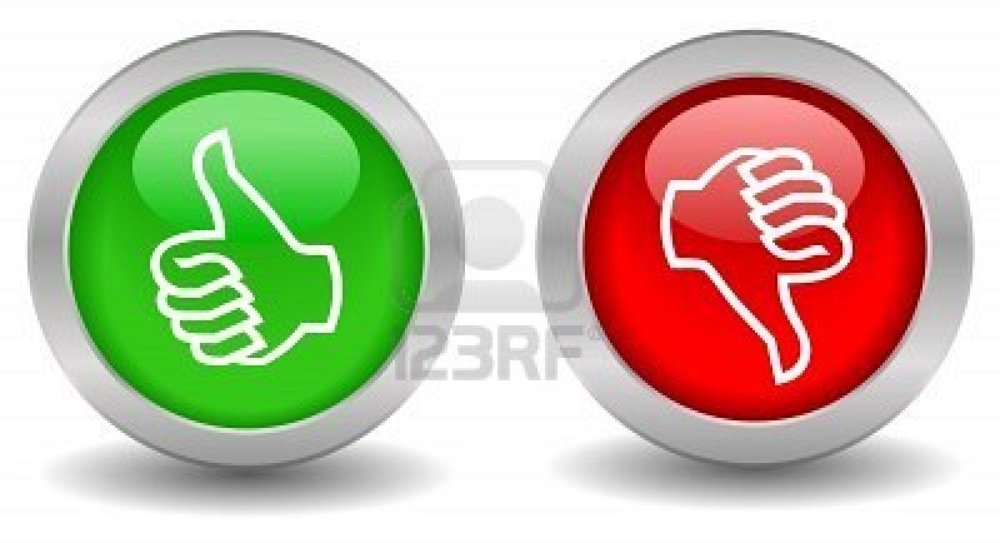 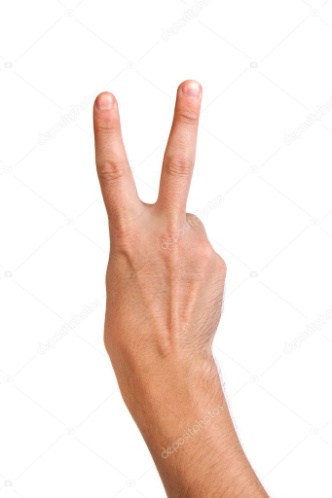 Don’t use gestures if you’re not 100% sure what they mean!
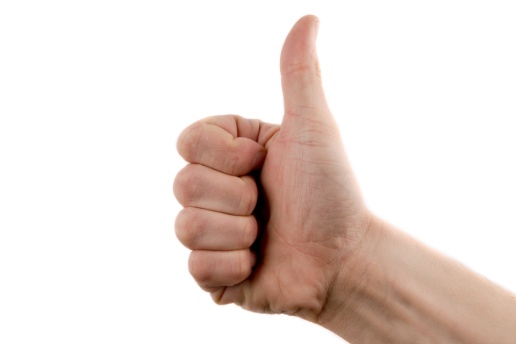 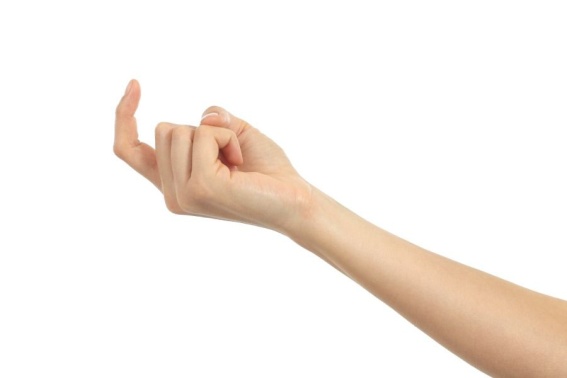 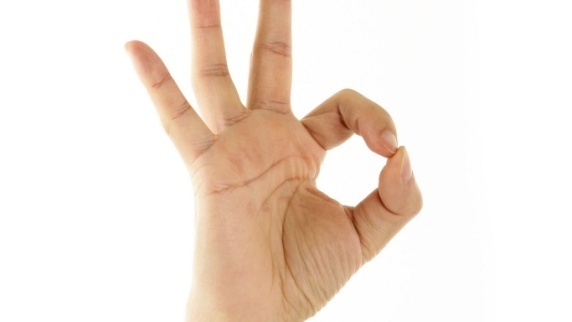 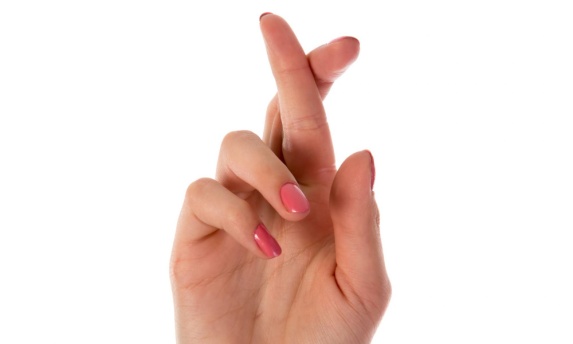 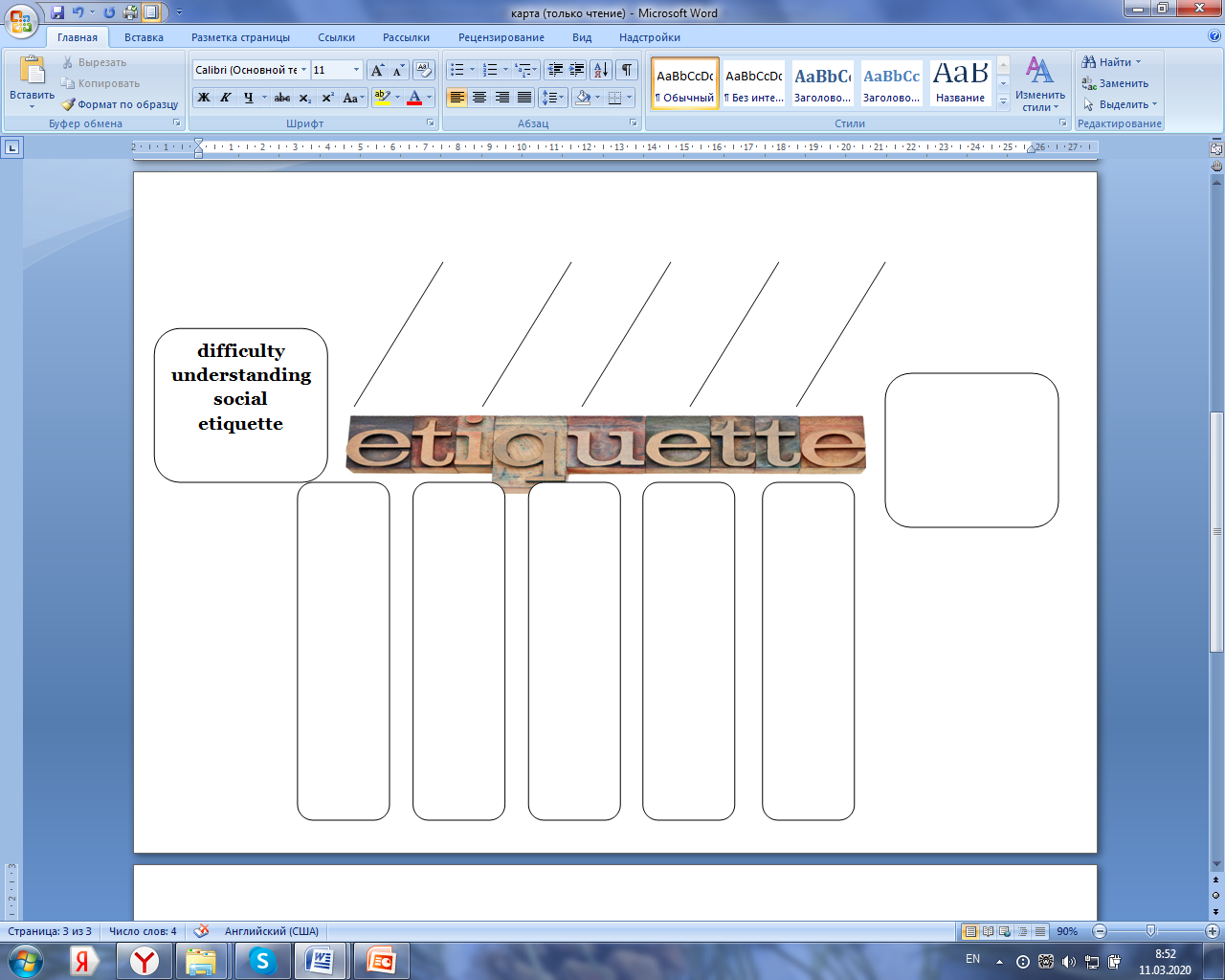 behaviour outside
greetings
table manners
gestures
idioms
?
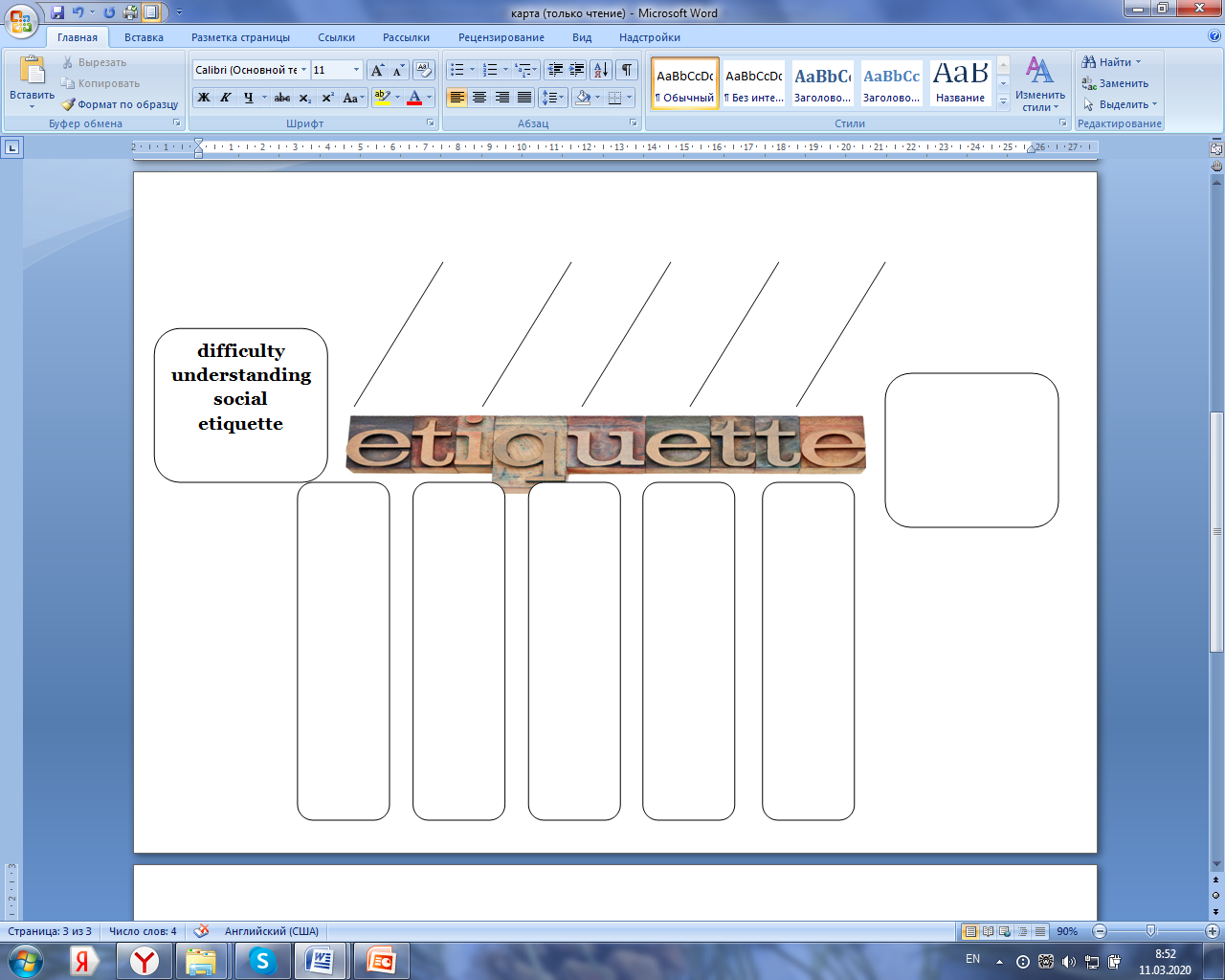 behaviour outside
greetings
table manners
gestures
idioms
It is possible  to overcome difficulty by learning
?
You are to write a letter to Liza:

…I am going to study at English Language School in Great Britain this summer. 
But I have never been to London and I’ve heard that some people experience  the so-called culture shock and I am a bit worried about it.

Write a letter to Liza.
In your letter:• give her 3 tips to overcome the difficulty;
• ask 2 questions about her trip to England.
Write 100—140 words.
Remember the rules of letter writing.
Travel broadens our mind
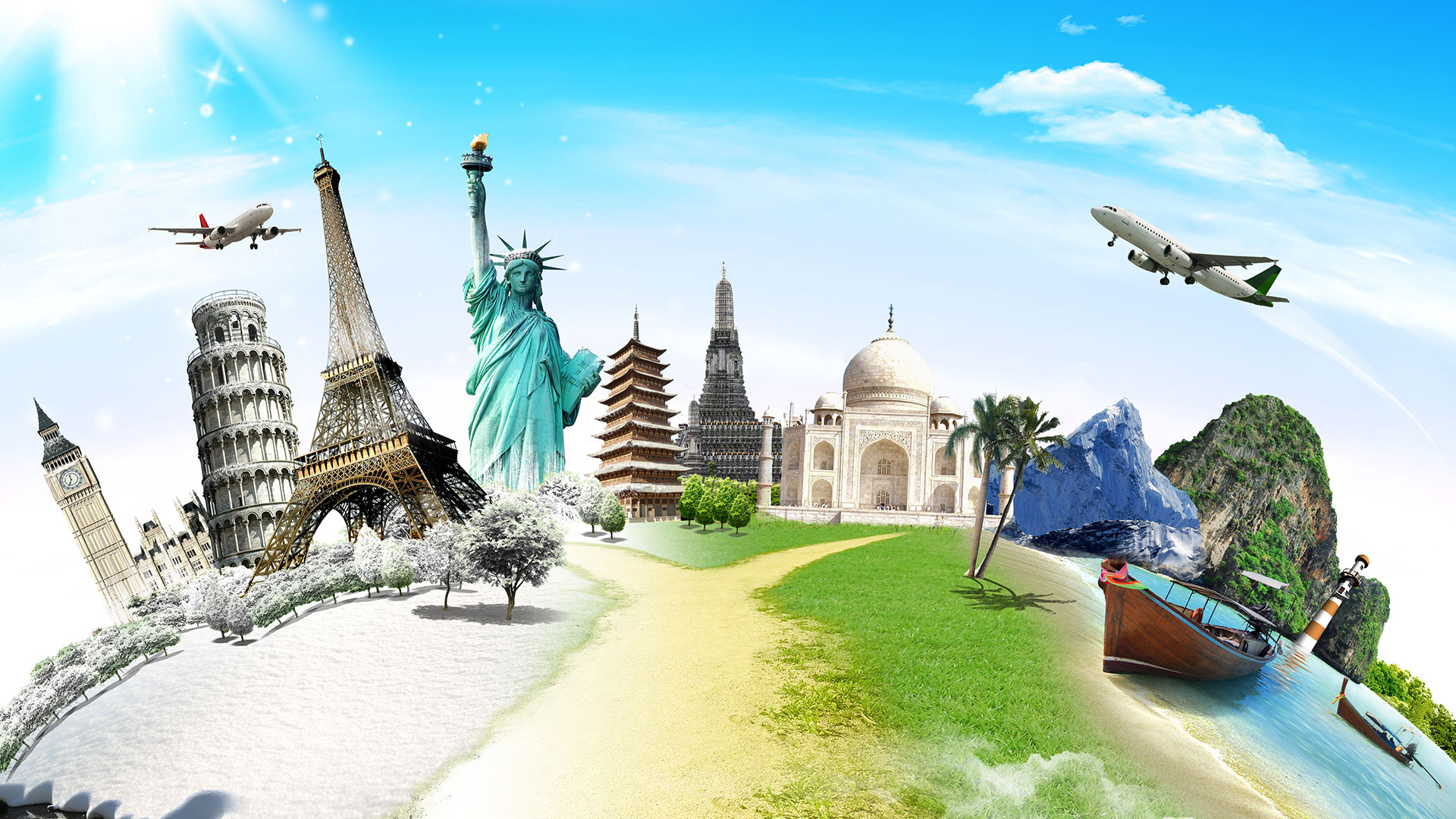